Day 5
AP Psychology – Unit 1: Research Methods & Stats 
Other Research Methods
T. Cummings 
Keefe Tech
Pros and Cons of experimental methodology?
Causal Relationships!
What methods are there 
to test claims and beliefs?
Experimentation to explore possible cause and effect
Surveys
Survey Methodology
PROS AND CONS OF SURVEY METHODOLOGY
Surveys that you have taken?
Surveys cont…
A quickDEMO
(take out blank sheet of paper)
1. Is the Mississippi River longer or shorter than 500 miles?

2. How many miles long is it?
3. Does the average college textbook cost more or less than $50?

4. How much does the average textbook cost?
1. Is the Mississippi River longer or shorter than 3000 miles?

2. How many miles long is it?
3. Does the average college textbook cost more or less than $300?

4. How much does the average college textbook cost?
Q #2 -&- Q#4RESULTS?
Group 1: 							Group 2: 
Mean= 							Mean=
Framing
…the way questions are FRAMED or worded can dramatically impact the results of the survey. Even the order or words in a question can have subtle effects. 
…the exact technique used on questions #2 and #4 was an anchoring heuristic.
Survey of 1255 people
77% interested in the study of plants and trees

39% interested in botany
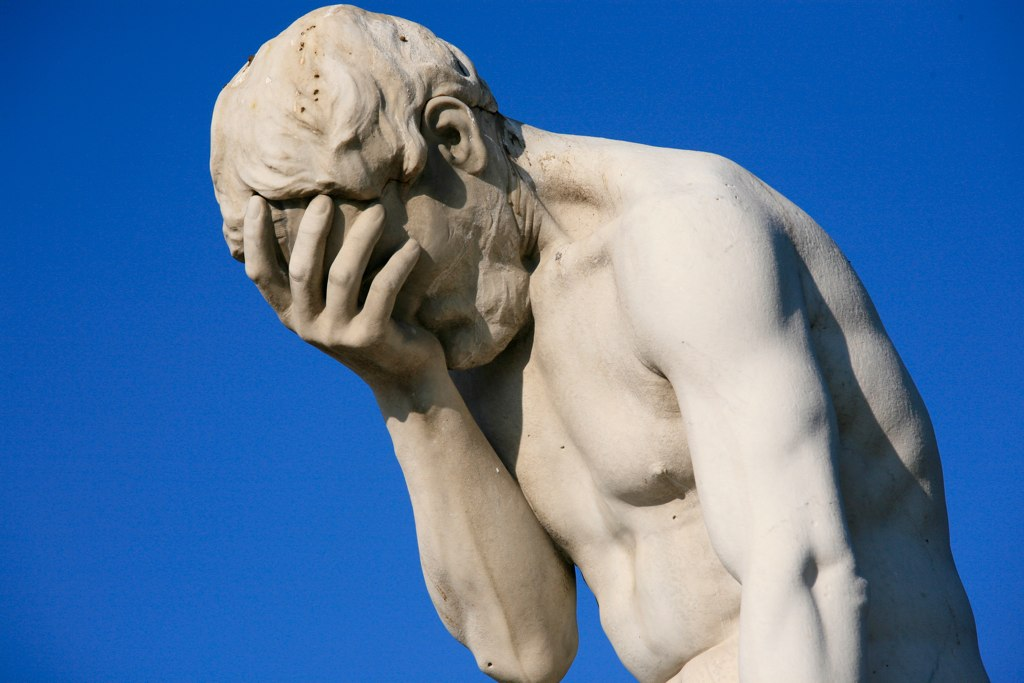 Stats from recent CNN research:

What % of men surveyed report they wash 
their hands after using a public restroom?
95%
What % of male subjects in a naturalistic 
observation wash their hands after
using a public restroom
65%
Social Desirability Bias
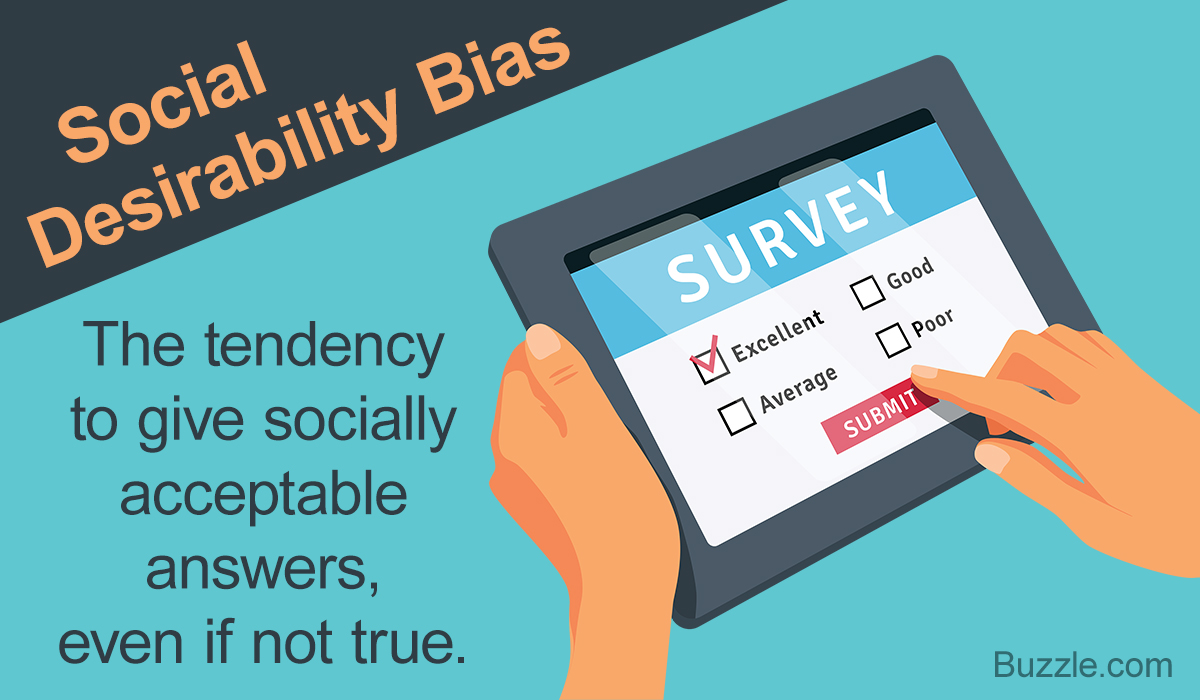 2000 National Survey 

75% of men occasionally 
think about killing someone
60% of women report the same
33% of the men surveyed said they
 frequently think of killing someone
15% of women
Some jobs require daily contact
with people, while others require almost
none at all. If you had your choice of
any occupation, how much regular
contact with others would you prefer?
1- none at all
2- a little bit
3- some
4- quite a bit
5- constant
Demand Characteristic
(those who are taking the survey sense what the researcher seem to want of them; then supplying the answers they feel they’re expected to give…)
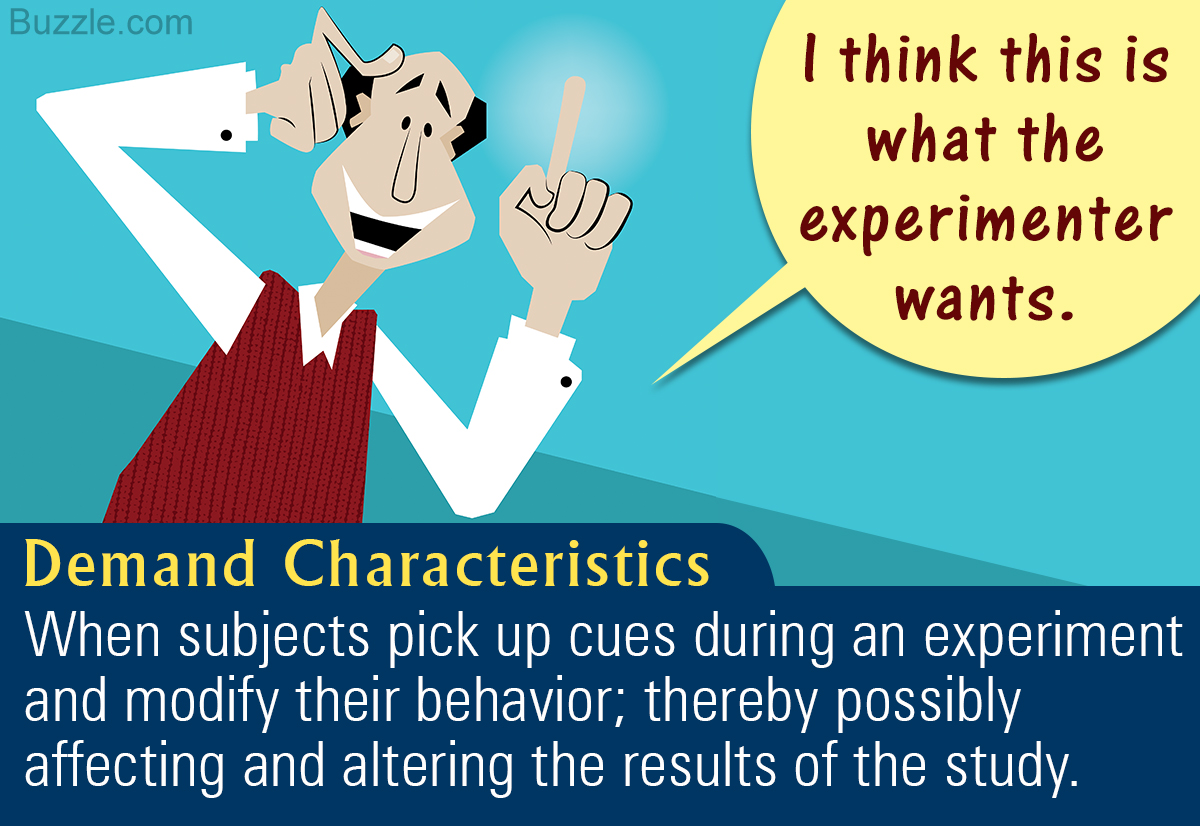 Possible problems in survey methodology:

You don’t have a representative sample
of the population you’re studying
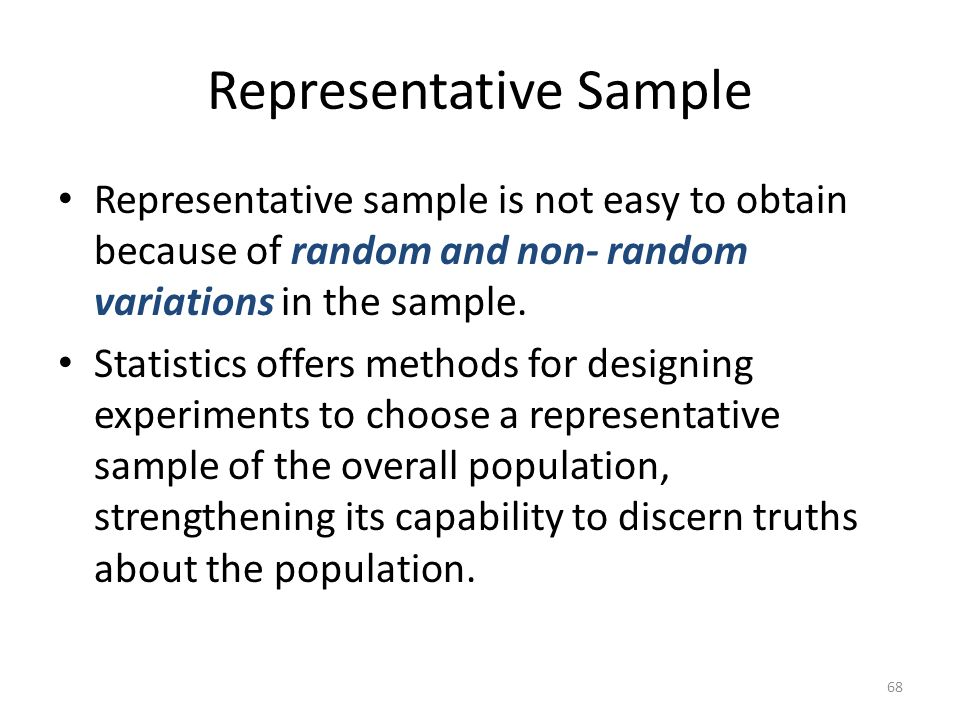 Case Study of Survey Methodology: 
The 1936 Presidential Election
Incumbent Democratic President Franklin D. Roosevelt vs Republican Governor Alf Landon of Kansas
Prediction: Landon Wins 57% to 43%

Actual: FDR 62%, Landon 38%

What went wrong?
Poll done by Literary Digest which had been accurately predicting elections since 1916. Very reputable. Largest and most expensive poll done to date at that point. 2.4 million respondents
They collected names/address of 10 million people only 2.4 million respond….having more #s does not increase accuracy
PROBLEM = the names came from telephone books, magazine subscriptions, and auto registry…WHAT ERA IN US? 
→ these are the affluent in society during the worst economic crisis in US History
Gallup, another polling agency, accurately predicted with a sample of 50,000…
[Speaker Notes: Poll done by Literary Digest which had been accurately predicting elections since 1916. Very reputable. Largest and most expensive poll done to date at that point. 2.4 million respondents
They collected names/address of 10 million people only 2.4 million respond REALLY hammer that having more #s does not increase accuracy
PROB= the names came from telephone books, magazine subscriptions, and auto registry→ these are the affluent in society during the worst economic crisis in US History
Gallup accurately predicted with a sample of 50,000]
The population you are studying
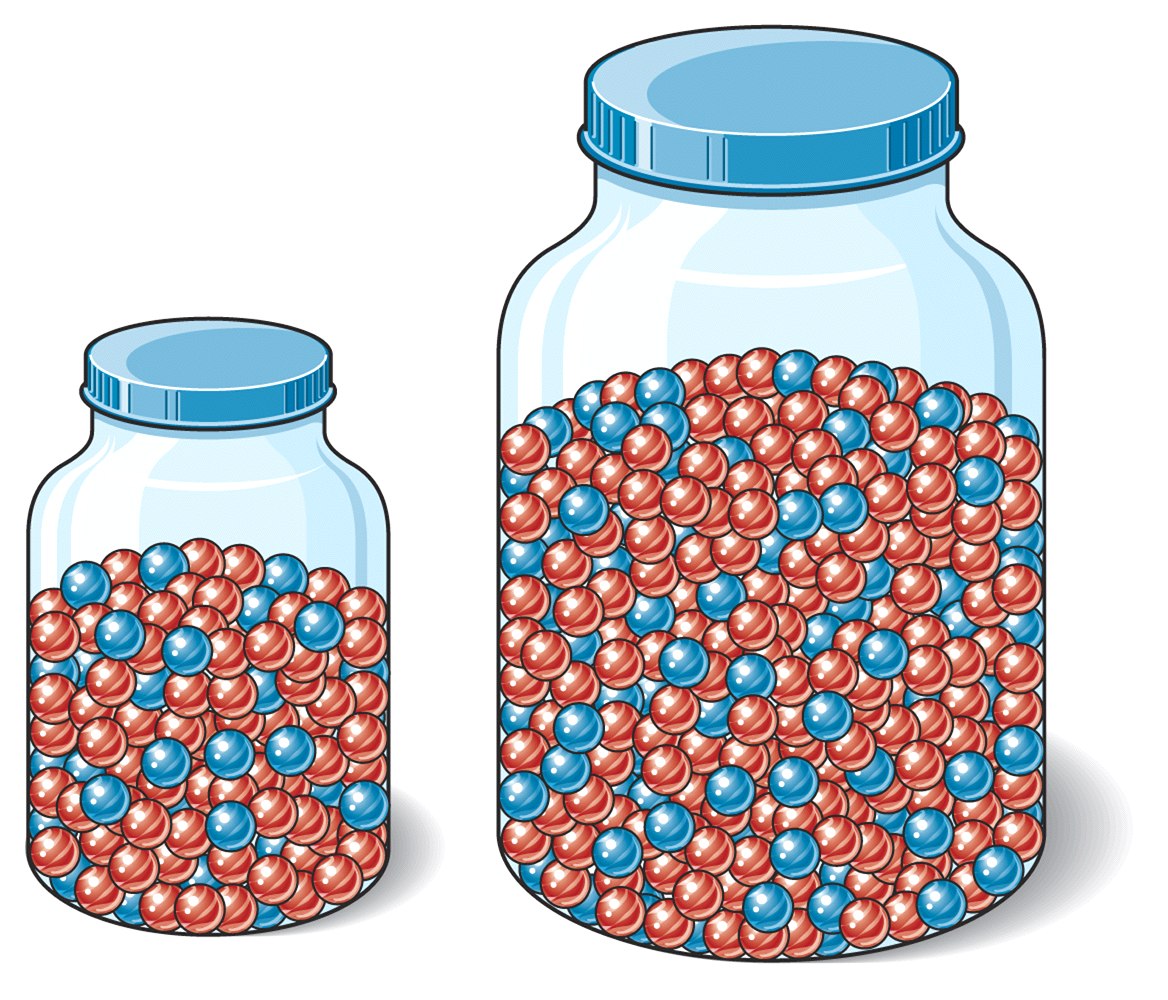 The representative sample 
of that population
Possible problems in survey methodology:

You don’t have a representative sample
of the population you’re studying

Social Desirability Bias

 Demand Characteristic

Be careful how you frame the questions
What methods are there 
to test claims and beliefs?
Experimentation to explore possible cause and effect
Surveys
Naturalistic observations
Naturalistic Observations

Two key elements:
*A clear, measurable “operational
definition” of what you’re observing

* Remaining unobtrusive!
What methods are there 
to test claims and beliefs?
Experimentation to explore possible cause and effect
Surveys
Naturalistic observations
Correlational research
Correlational Research
Note: correlation coefficients
(Schaeffer, 1988)

Statistically, in barrooms there is a correlation
between music tempo and
drinking rates

What would you predict (positive or negative)?
[Speaker Notes: There is a negative correlation]
The correlation between
S.A.T. scores and freshman
college G.P.A.
r = + .61
[Speaker Notes: .5 is considered a strong correlation by many texts]
Correlations: positive, 
negative or zero?

1- # of bananas imported into the U.S. and divorce rates

2- Weight in pounds and hours of TV viewing

3- Educational level and income

4- Typing practice and typing errors

5- SAT scores and IQ scores 

6- Happiness and income
Correlations (continued)
6- SAT scores and college GPA

7- Levels of overall happiness and altruistic behavior

8- Number of plants in your home and number of times you brush your teeth daily

9- Educational level and levels of obedience to authority

10- Age and hours of sleep per night 

11- Test anxiety and test performance
Correlations (continued)
12- Hours of exercise and weight of exerciser

13- High School GPA and hours spent watching TV per week

14- Musical preference and frequency of sex

15- Time spent playing violent video games and aggressive behavior
A Quick “Check-In”
Which of the following represents the strongest correlation?
+.57
-.78
-.25
+.71
 +1.25
[Speaker Notes: .5 is considered a strong correlation by many texts]
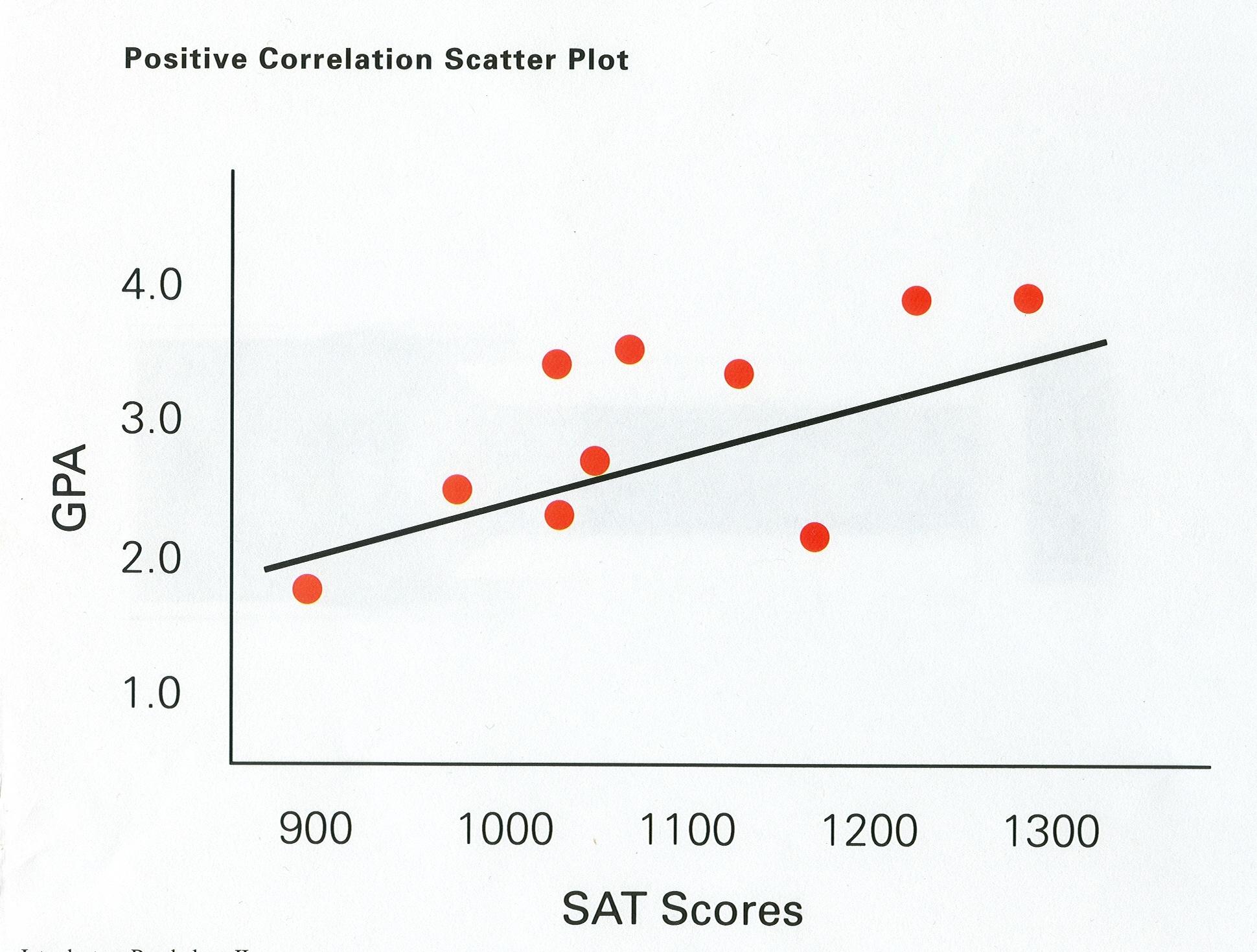 CORRELATIONAL STUDIES
DO NOT infer causation from mere correlation

Also, be aware of the 3rd Variable Issue
[Speaker Notes: Any violent crime is positively correlated with the sale of Ice Cream 
Churches and crime rates are highly correlated- 3rd variable is population]
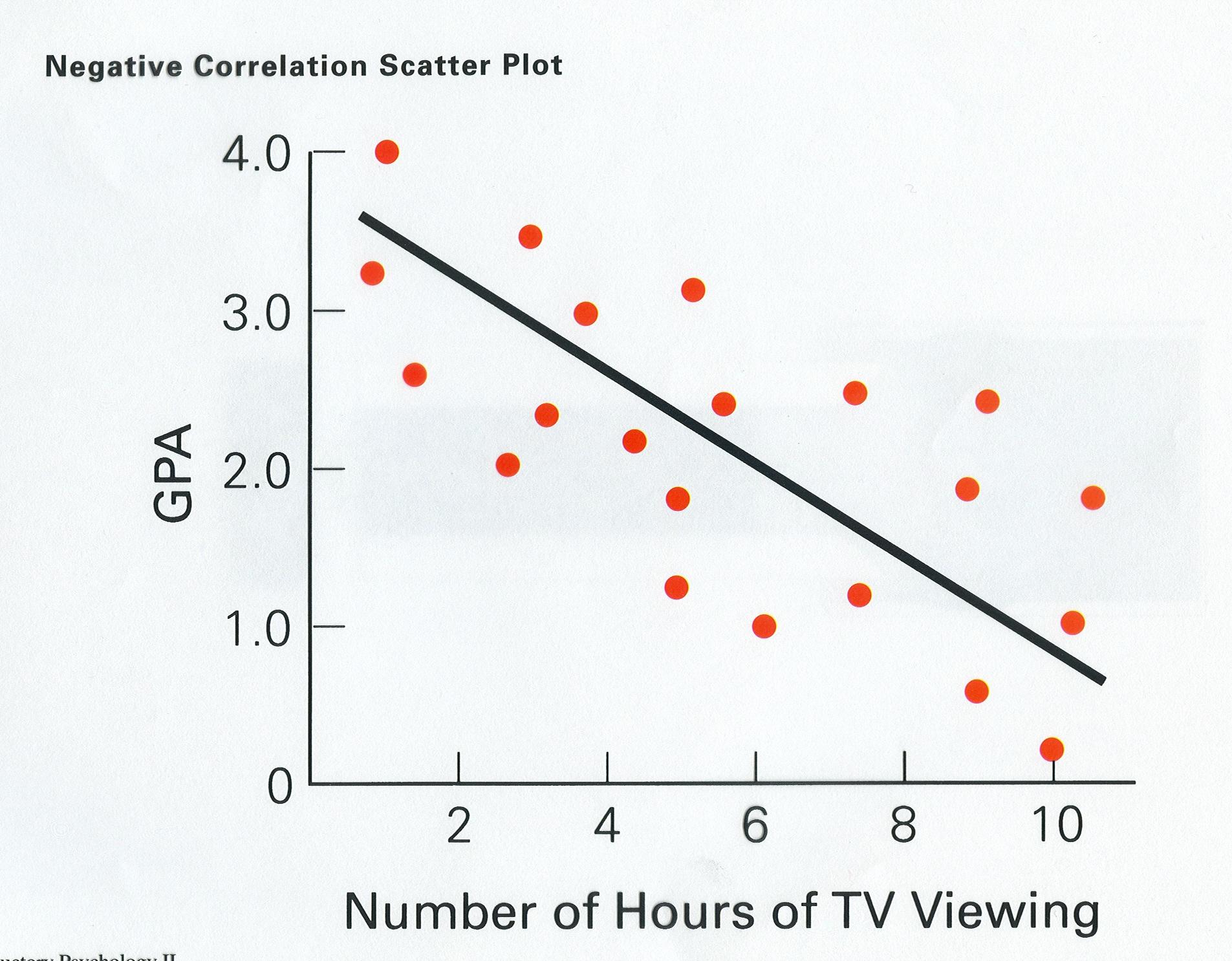 Directionality 
Issue
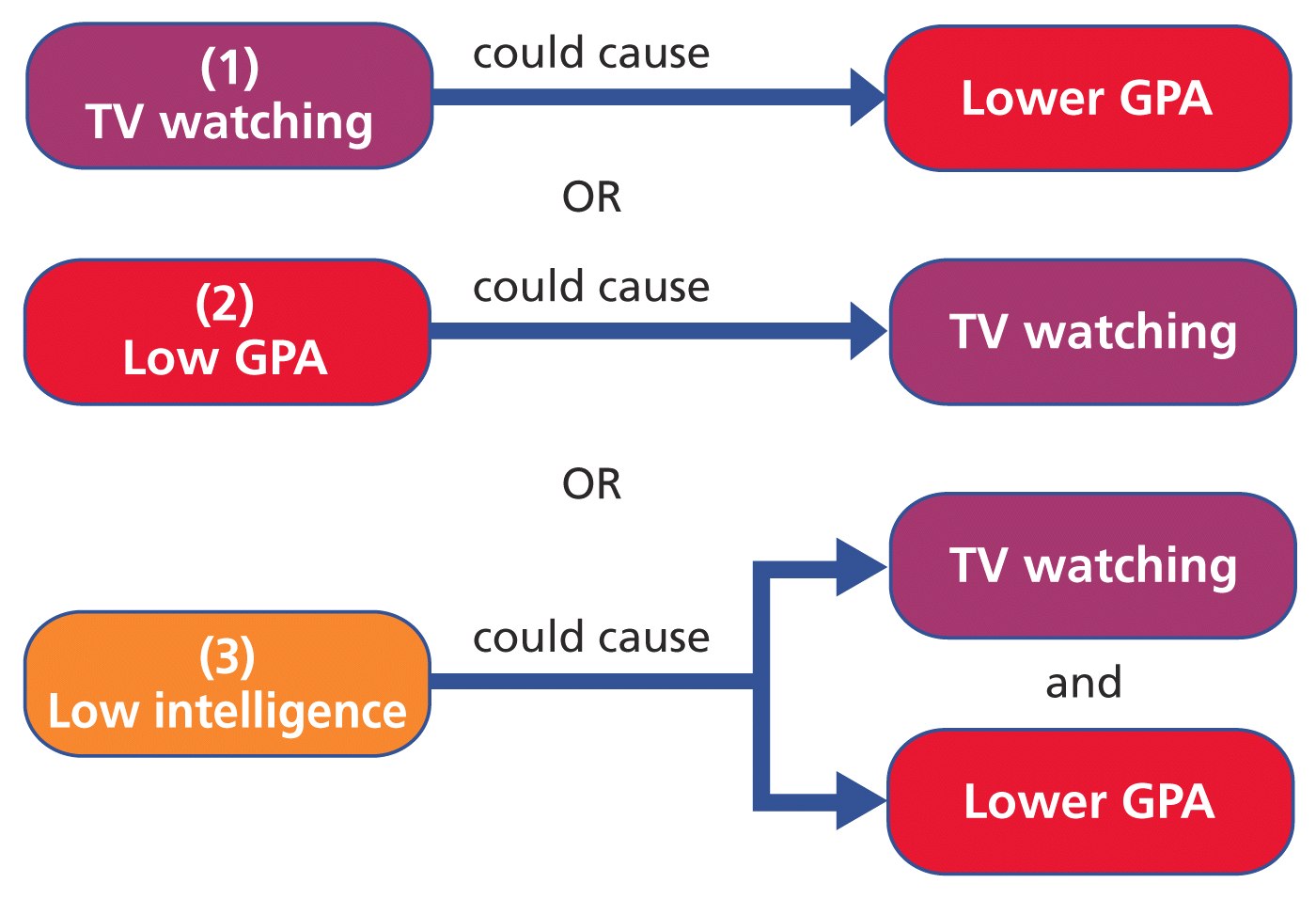 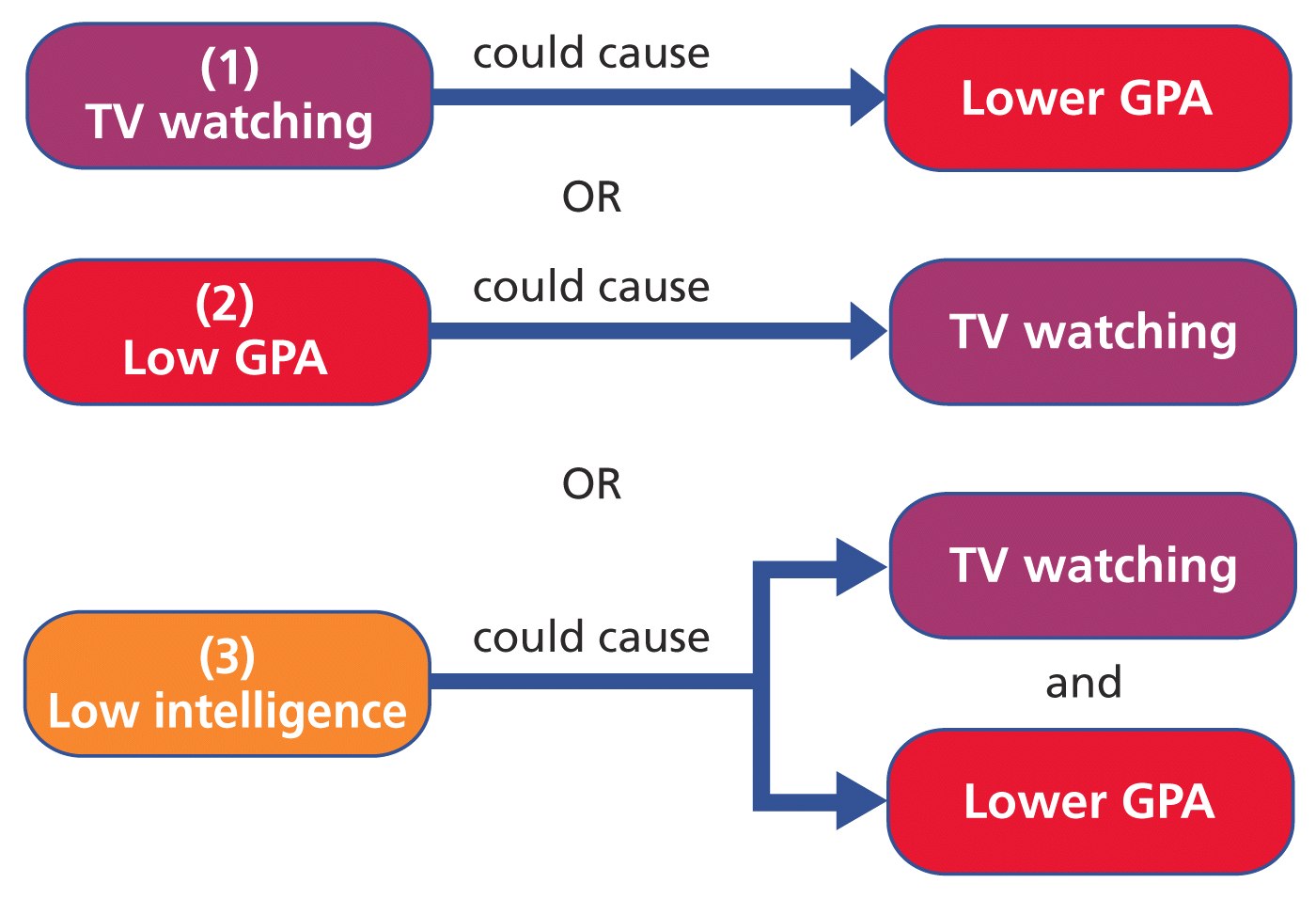 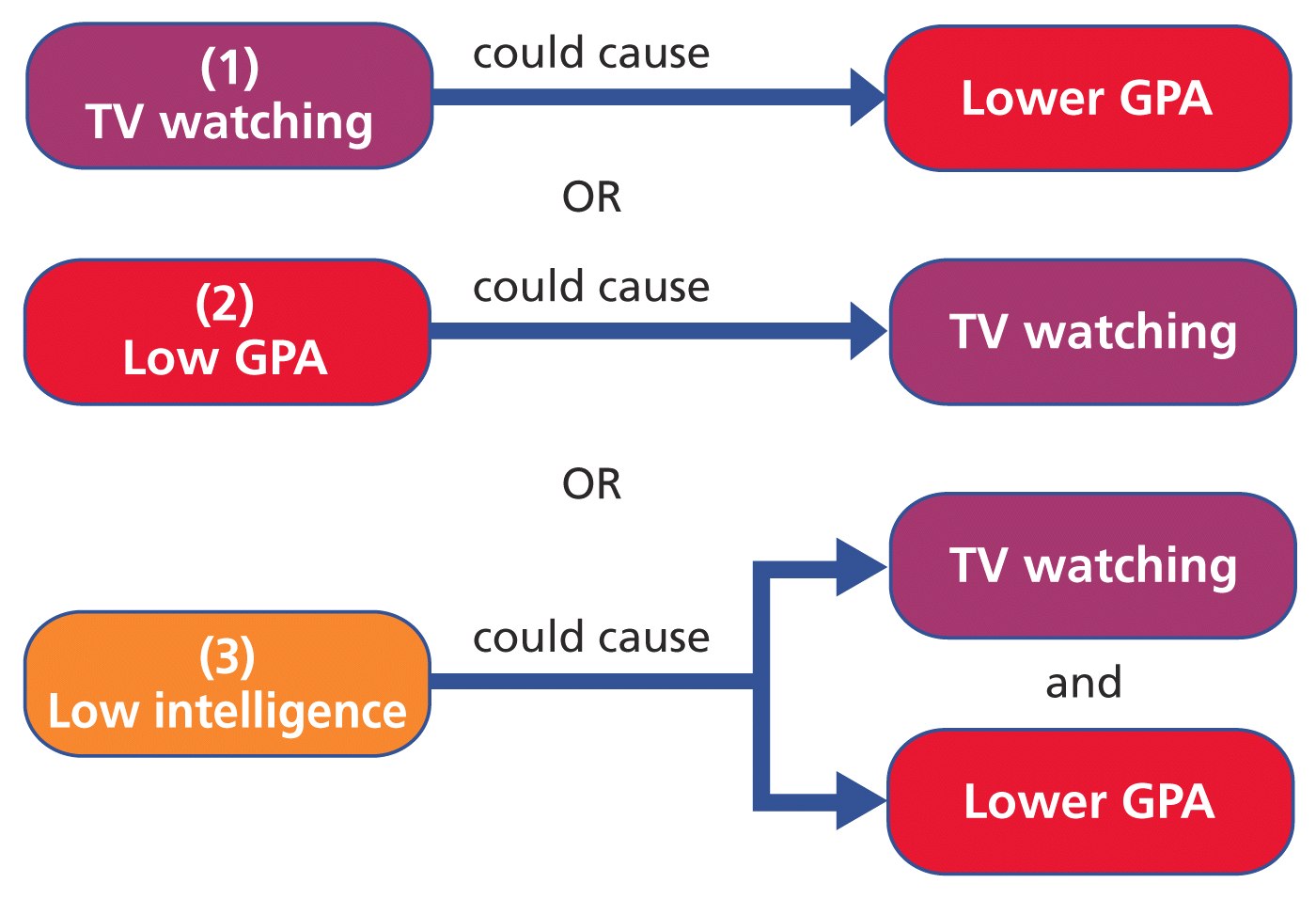 A useful website?Spurious Correlations
Case Study Methodology:A way to start each of your units?
Case Study methodology
Examining an event that has 
already occurred for the lessons
we can derive from that event
Some examples:

* The Genovese Stabbing Case
* The Big Dan’s Rape Case
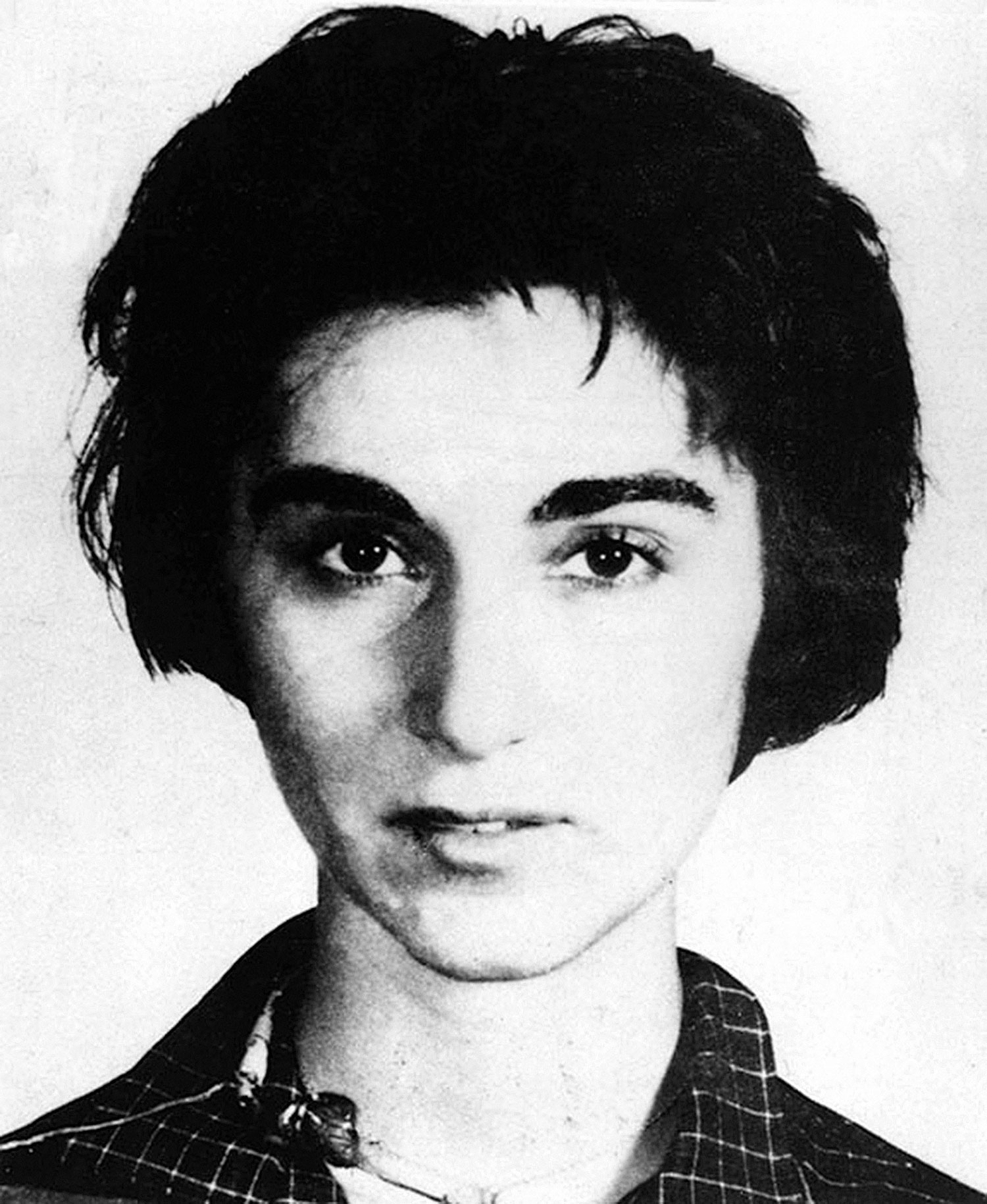 Kitty Genovese
1964
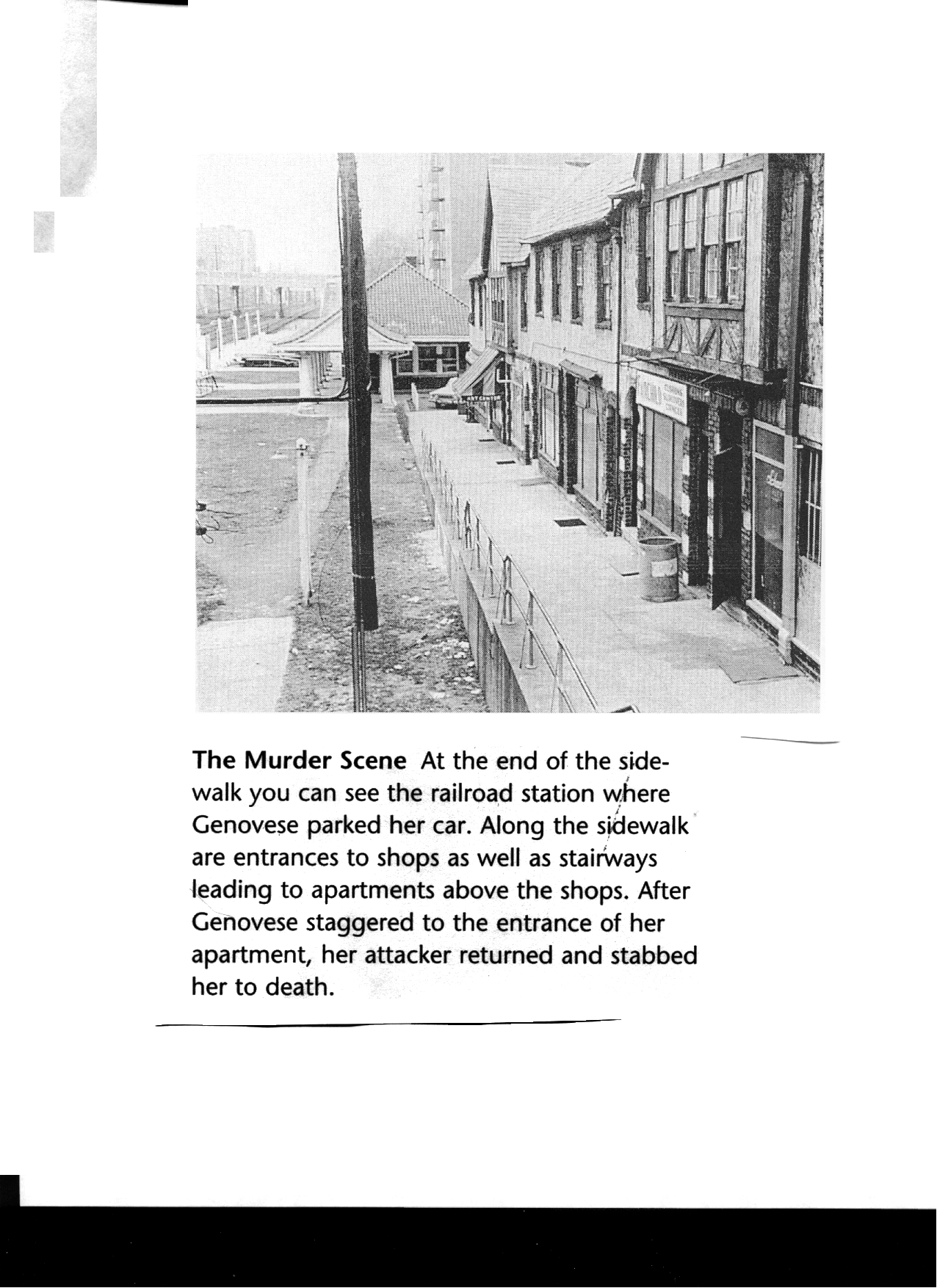 Big Dan’s Tavern- 1983New Bedford Mass.
Jonestown 1978
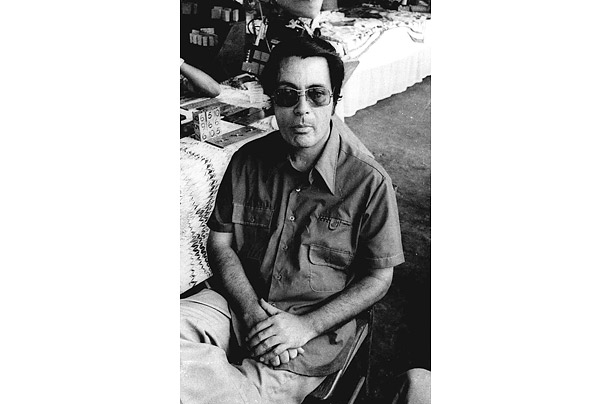 909 victims
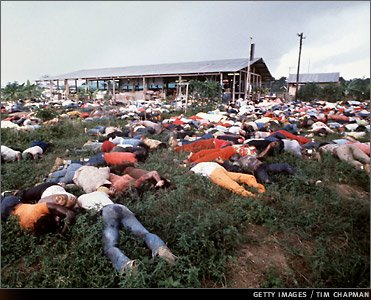 STATISTICS
[Speaker Notes: There are only a few stats they really need to know. Importantly, they can’t use a calculator on the test so they will not be asked to calculations that aren’t basic mental math.]
STATISTICS
Descriptive
Inferential
Measures of central tendency

Measures of variability
Statistical Significance
Statistical Significance
Is the outcome really a result of what 
you’ve manipulated, or could it be
merely a chance occurrence?
It’s like establishing guilt “beyond
a reasonable doubt”

The statistical cut-off
is p < .05, meaning there’s a 95% likelihood
 the results are NOT due to chance
Statistical Significance
The results are not due to chance

We are 95% sure the results are not due to chance

There is less than a 5% chance that the results were due to chance

P < .05
If p < .05, you can reject theNULL Hypothesis
Standard Deviation:the “typical” difference between each score and the mean
“Eyeball” this pro basketball
player salaries list:
MEAN: $5.1 million
$23.6 million        $3.0 million     
$12.4 million        $1.5 million
$5.3 million          $1.0 million      
$4.6 million          $1.0 million
$3.9 million          $0.8 million   
$3.7 million          $0.4 million
MEDIAN: $3.35 million
MODE: $1 million
S.D.: $6.39 million
What would be highest: mean, median or mode?
What would be lowest?
A high or low S.D.?
Central Tendency 1968 TOPPS Baseball Cards
Nolan Ryan	$1500
Billy Williams	$8
Luis Aparicio	$5
Harmon Killebrew	$5
Orlando Cepeda	$3.50
Maury Wills	$3.50
Jim Bunning	$3
Tony Conigliaro	$3
Tony Oliva	$3
Lou Pinella	$3
Mickey Lolich	$2.50
Elston Howard	$2.25
Jim Bouton	$2
Rocky Colavito	$2
Boog Powell	$2
Luis Tiant	$2
Tim McCarver	$1.75
Tug McGraw	$1.75
Joe Torre	$1.5
Rusty Staub	$1.25
Curt Flood	$1
With Ryan:
Median=$2.50
Mean=$74.14
Without Ryan:
Median=$2.38
Mean=$2.85
Two sets of data, with the same mean but different amounts 
of variability… calculating the “standard deviation”
Set A
7
7
8
11
12
12
13
Set B
2
4
8
9
14
16
17
Mean? Median? Mode?
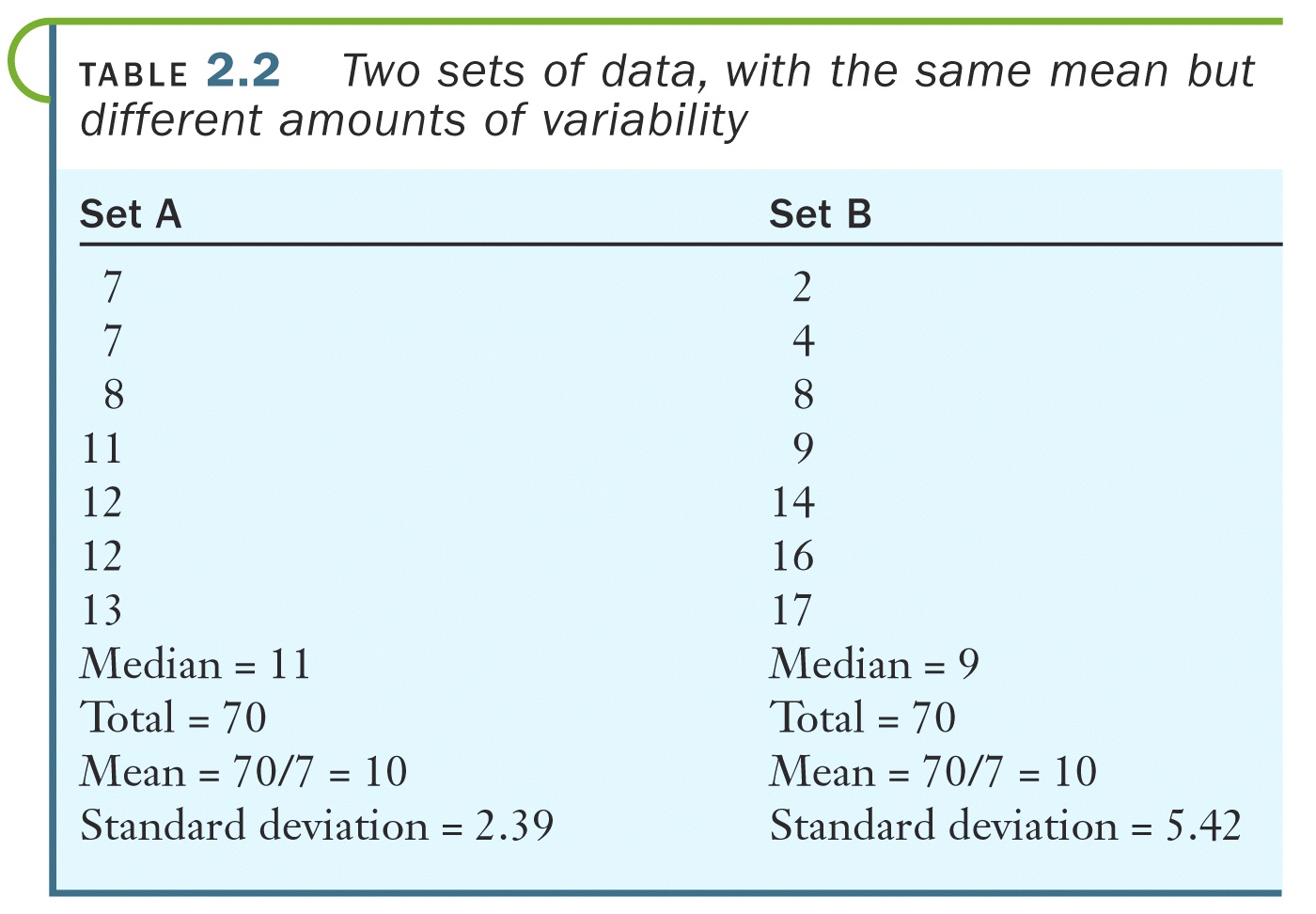 Percentiles?
Normal Curve
Approximate percentage of area within given standard deviations
99.7%
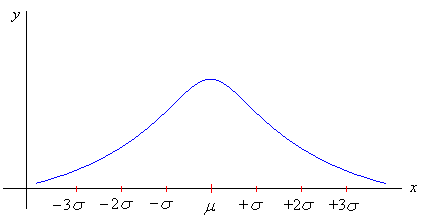 95%
68%
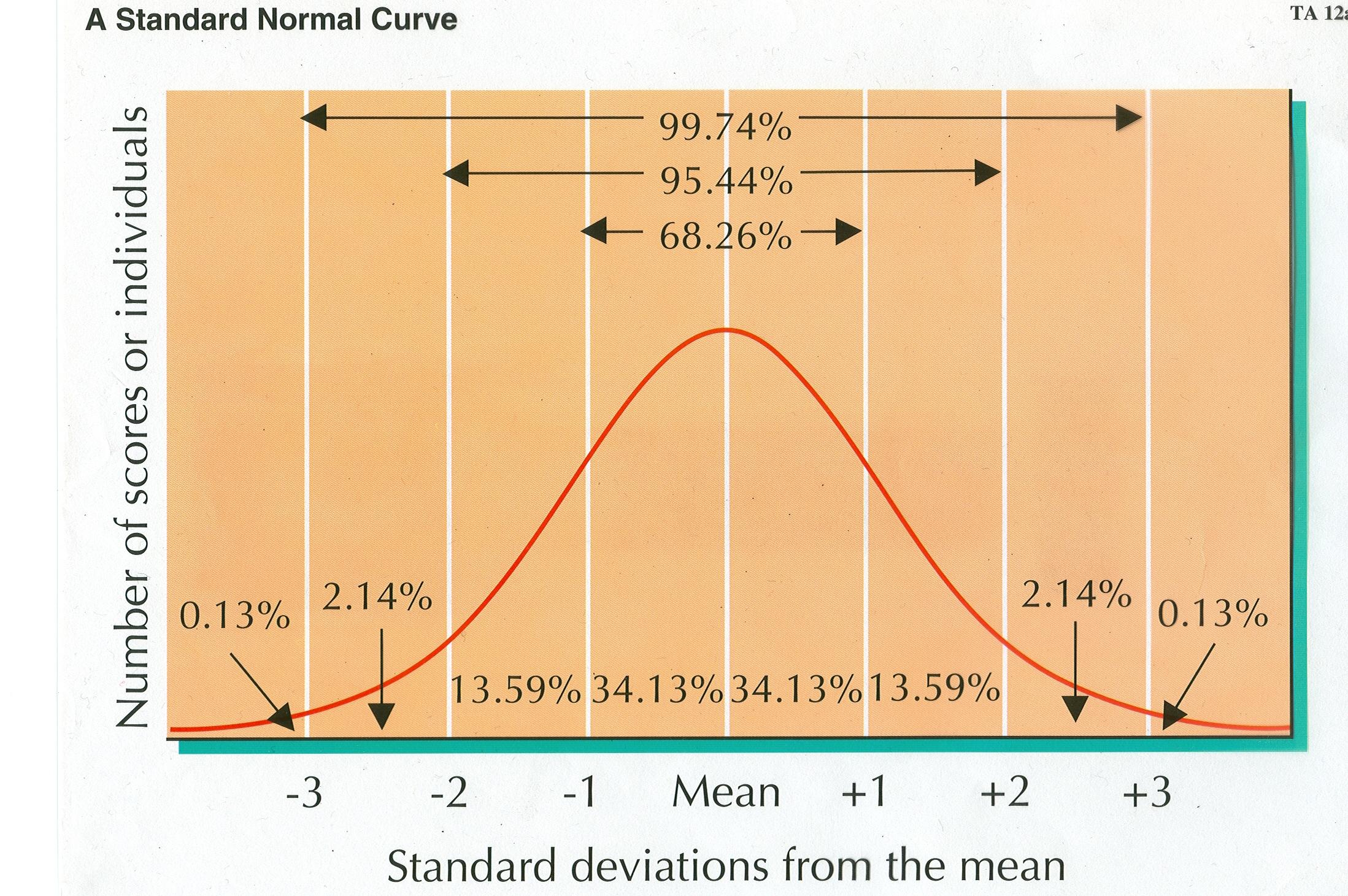 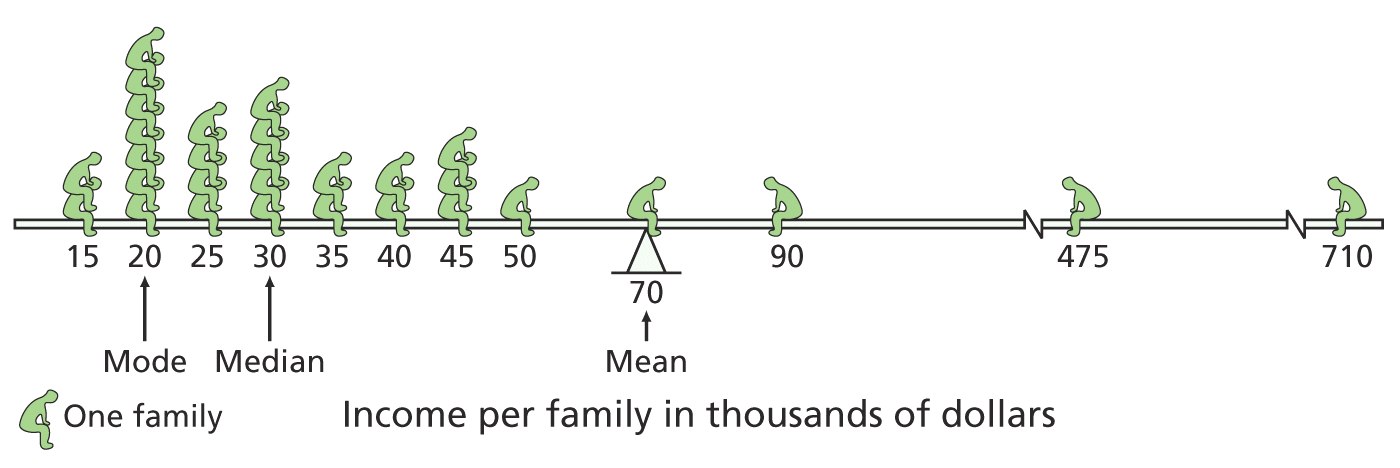 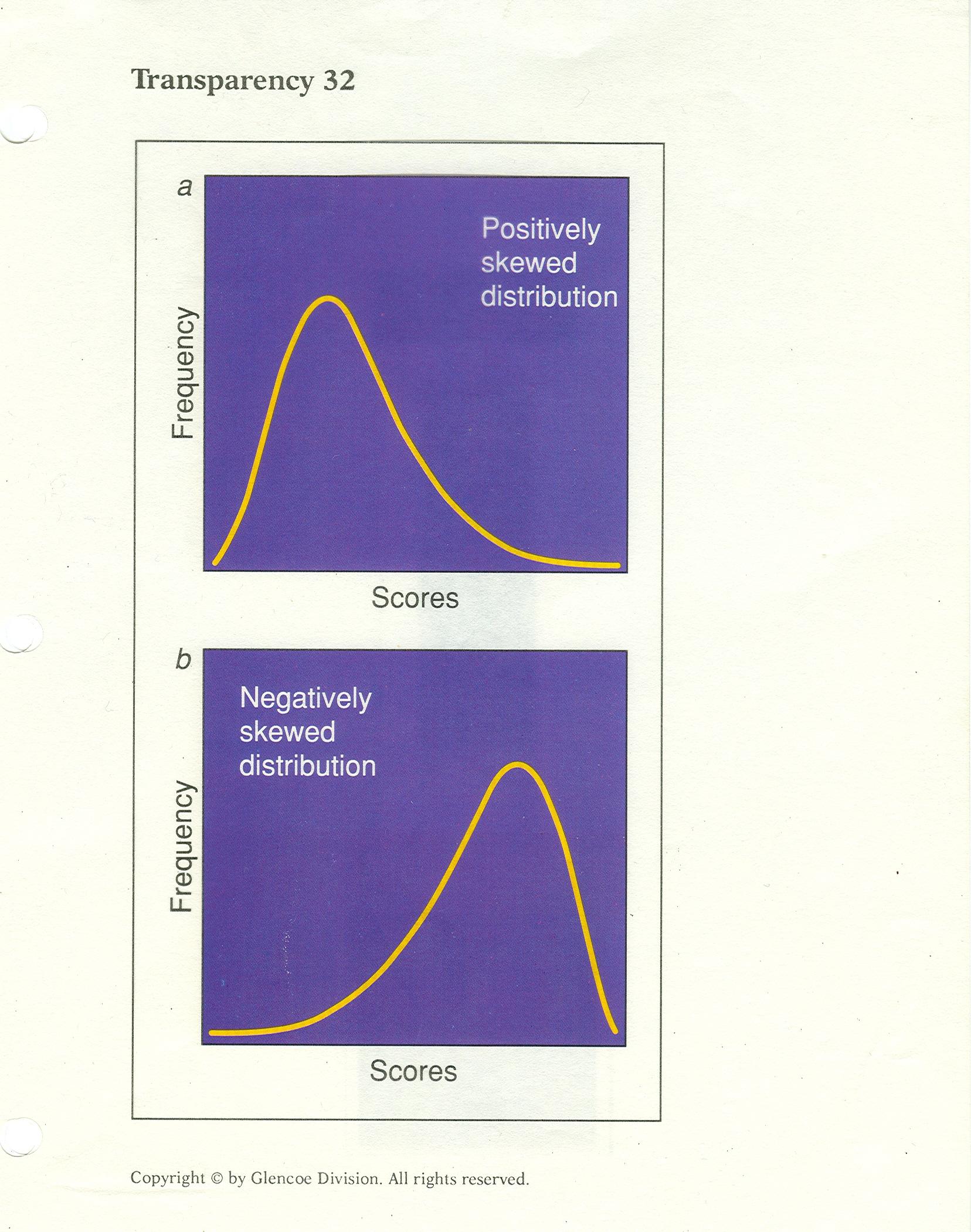 A helpful stats mnemonic?
The skew is the few
End of “Stats and
Research” powerpoint
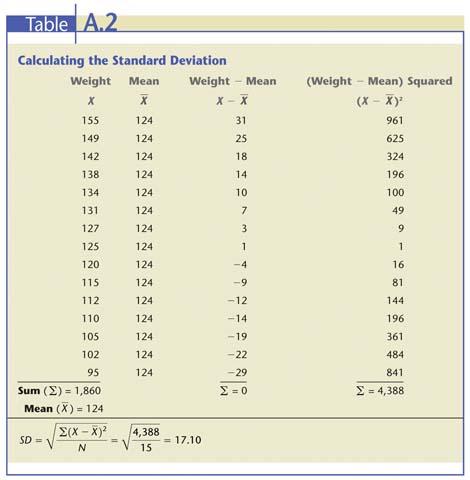